5 ANNI DI ESPERIENZA
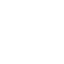 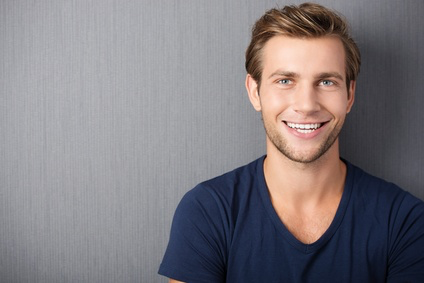 Lorem ipsum dolor sit amet, consectetur adipiscing elit. Morbi tristique sapien nec nulla rutrum imperdiet. 

Interdum et malesuada fames ac ante ipsum primis in faucibus. Etiam bibendum, ante nec luctus posuere, odio enim semper tortor.
John Doe
ESPERIENZA
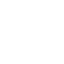 Titolo della posizione
PROFILO
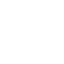 COMPETENZE
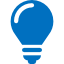 Microsoft Office
Marketing / Vendite
Leadership
FORMAZIONE
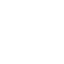 LINGUE
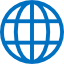 Inglese
Francese
HOBBY
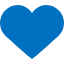 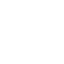 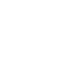 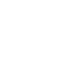 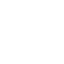 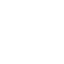